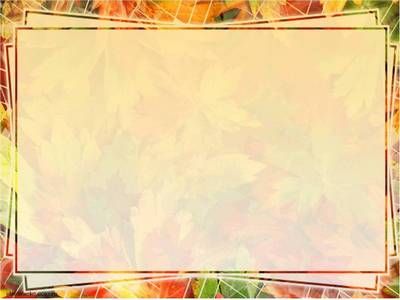 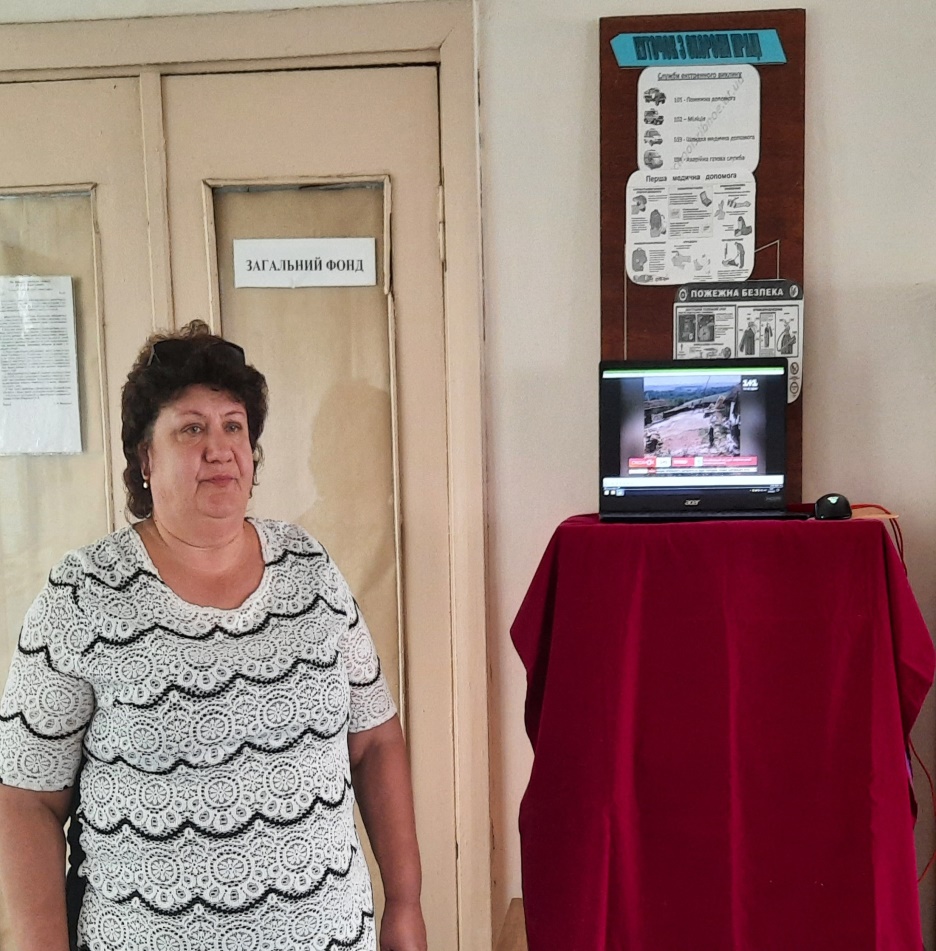 Відео перегляд:
 «Історія Українського козацтва»
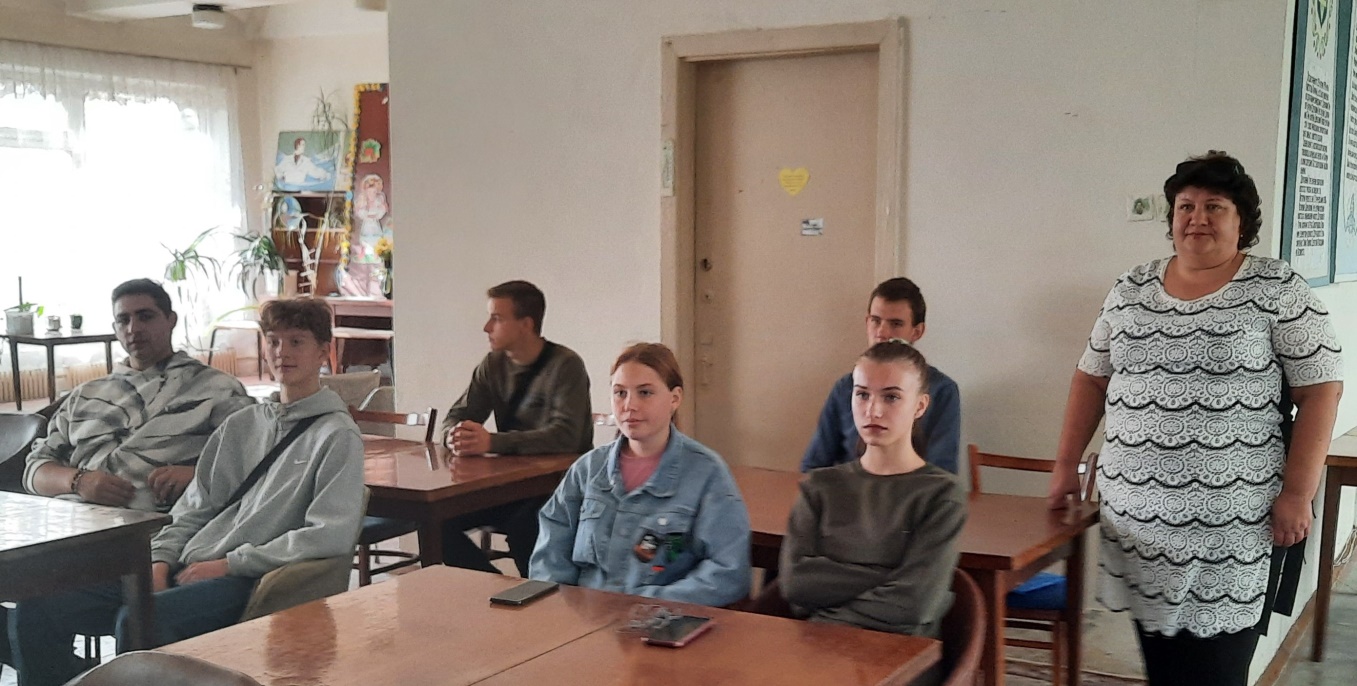 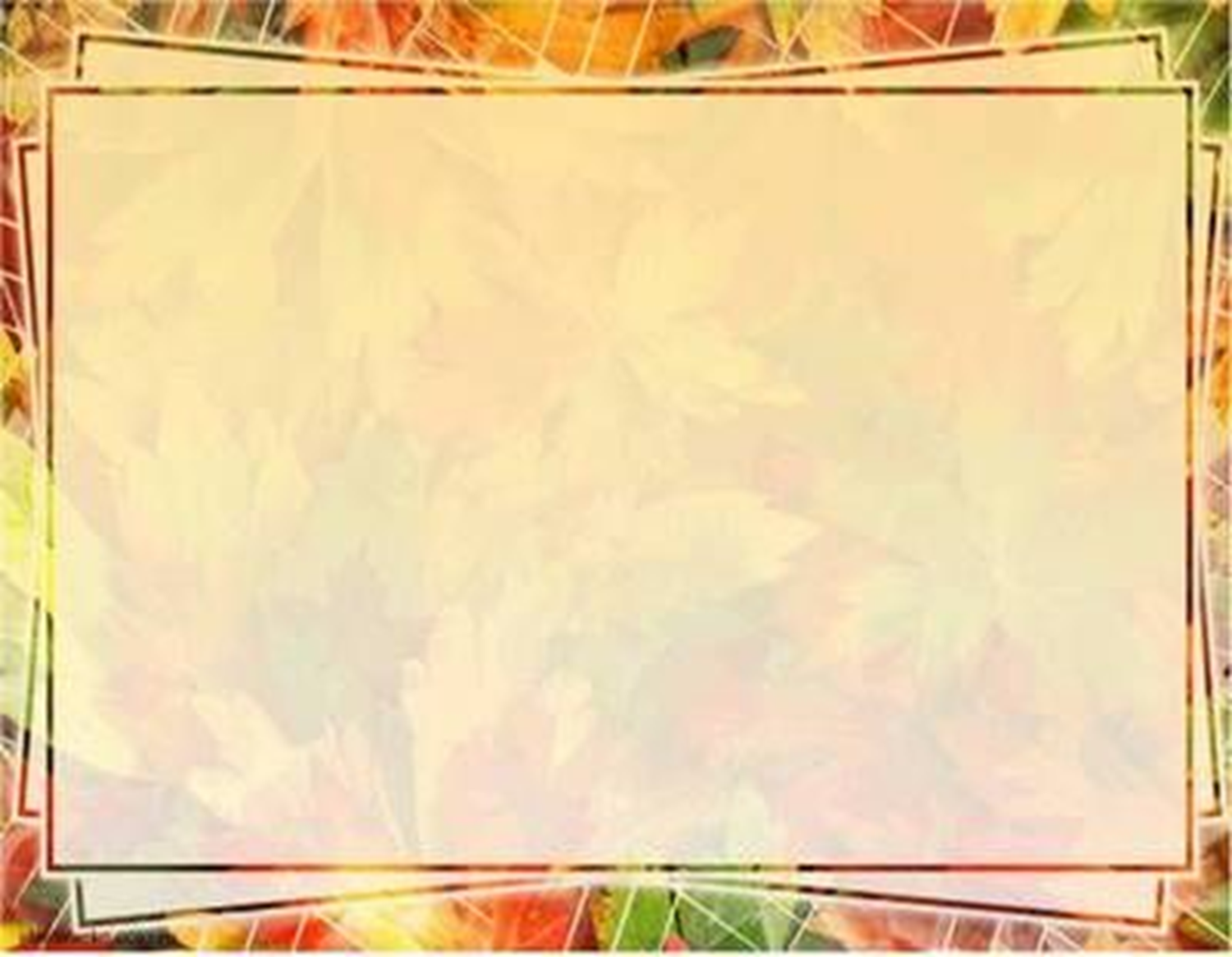 Інтелектуальна літературна гра – вікторина:
 «Козацькому роду, нема переводу»
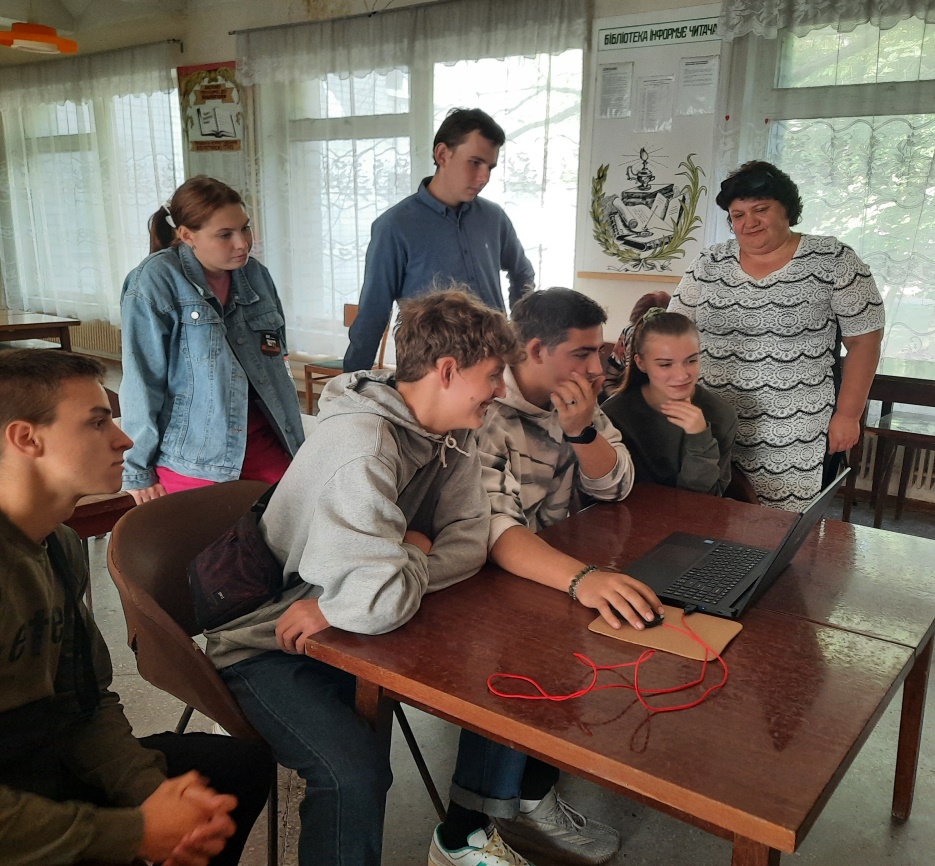 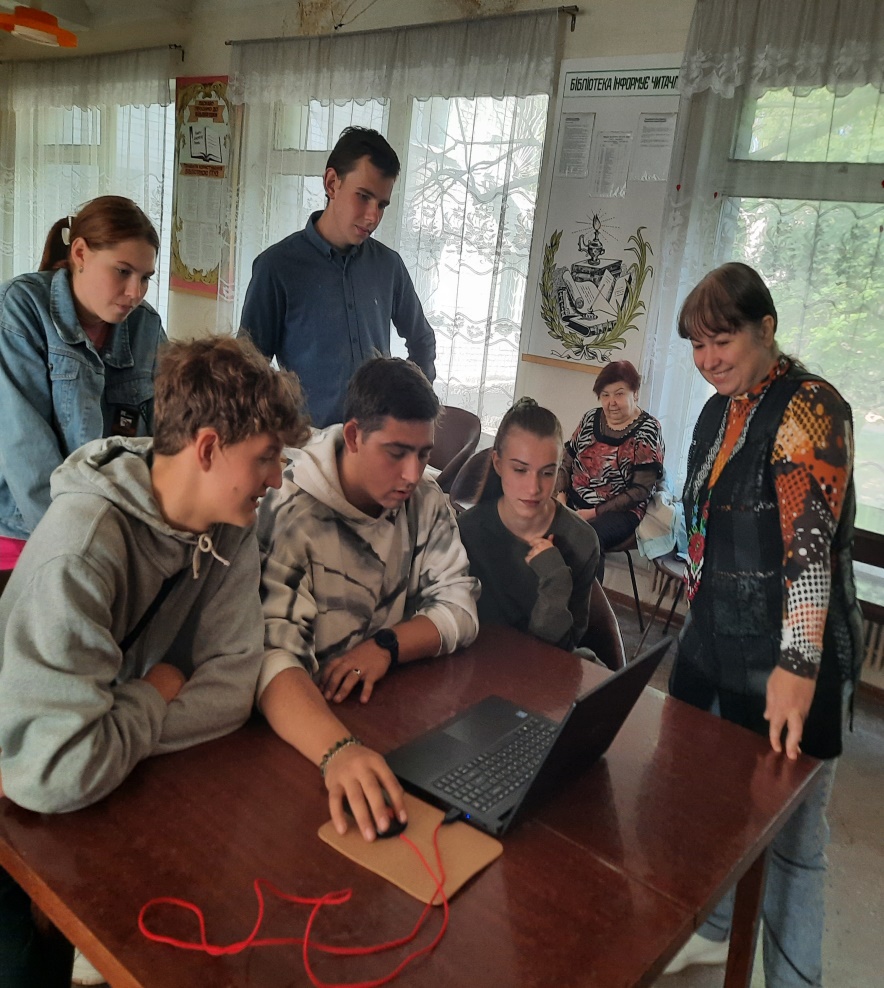 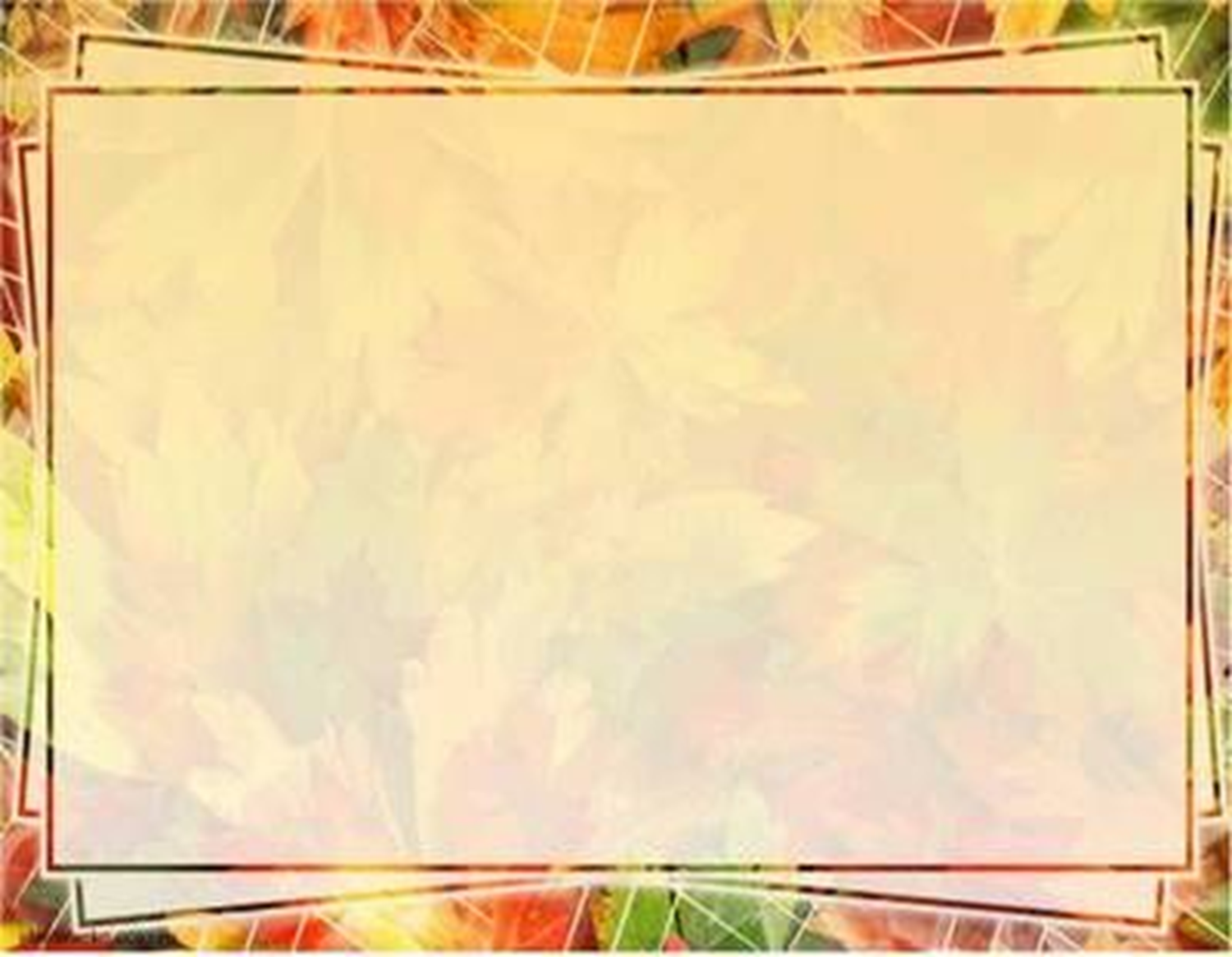 Командна гра: 
«Склади пазл»
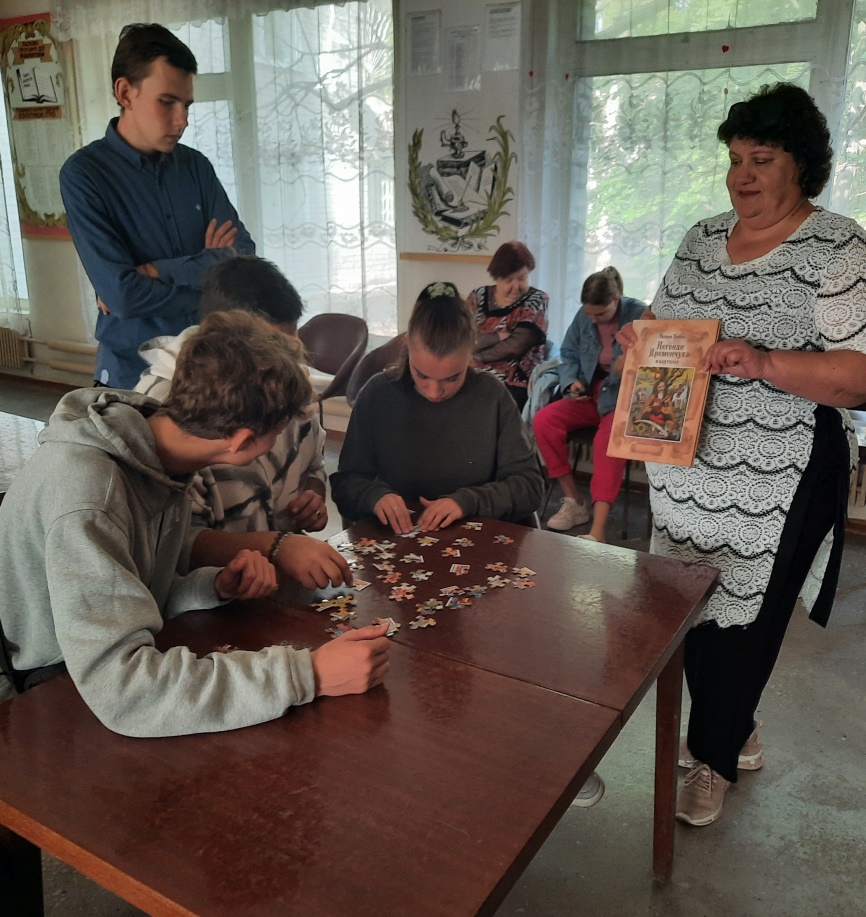 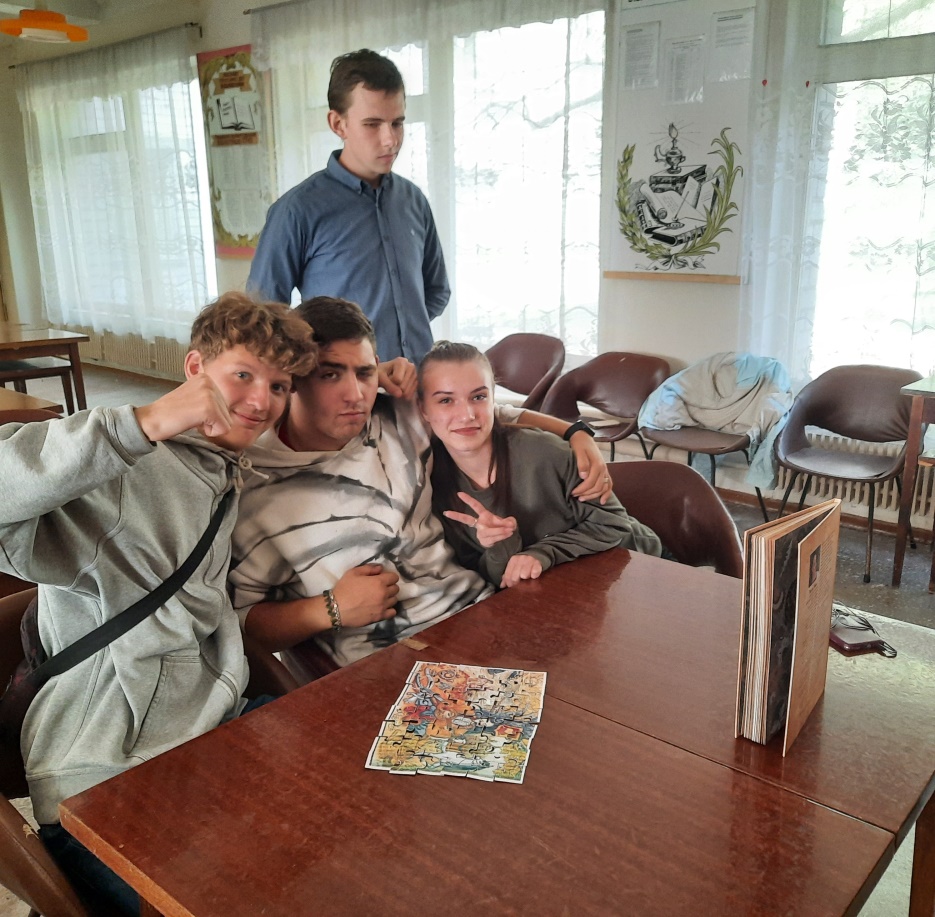